SECȚIUNI  ÎN  PRISMEPARALELE CU BAZA
Prof. Cosma Teodora
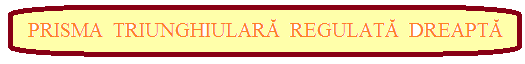 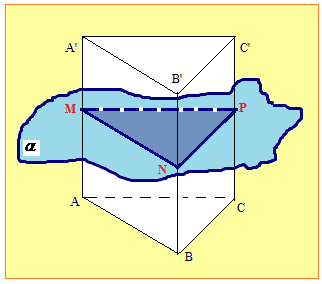 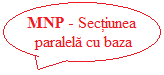 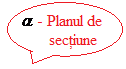 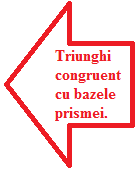 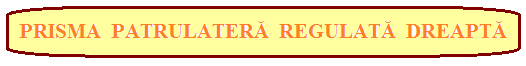 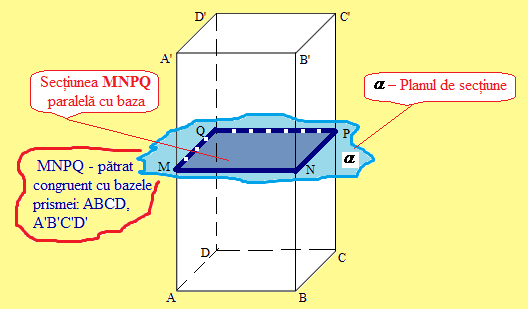 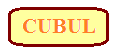 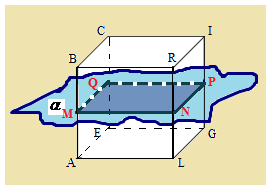 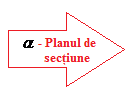 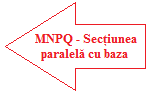 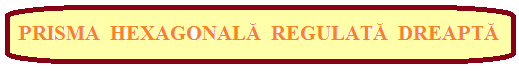 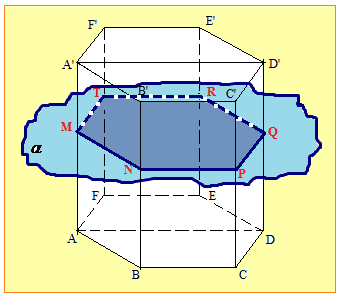 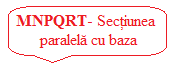 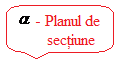 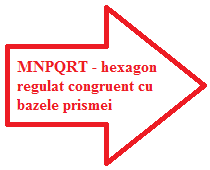